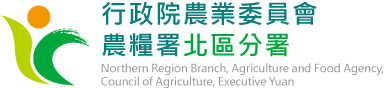 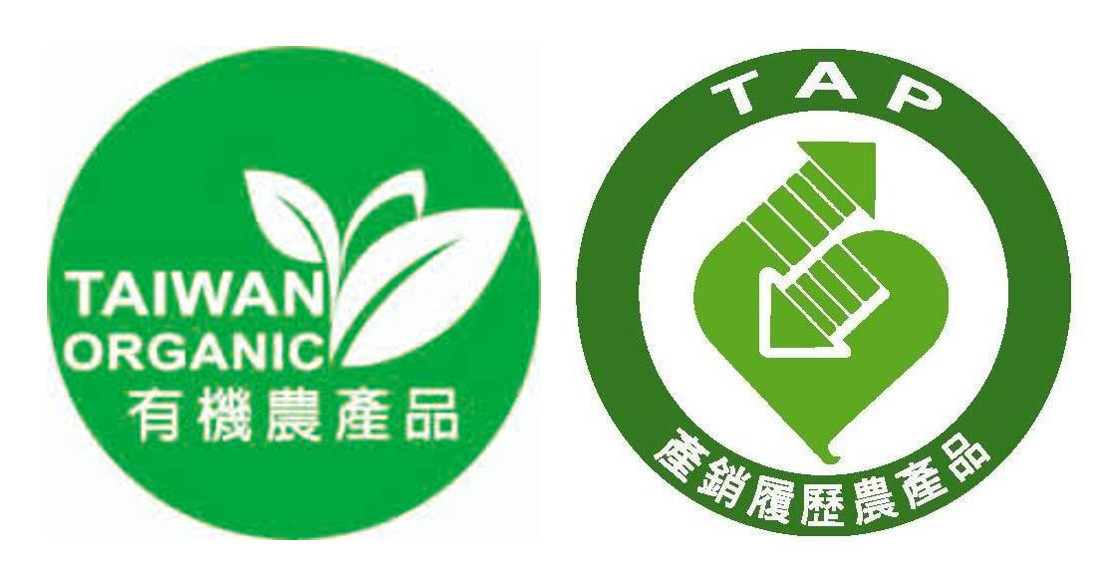 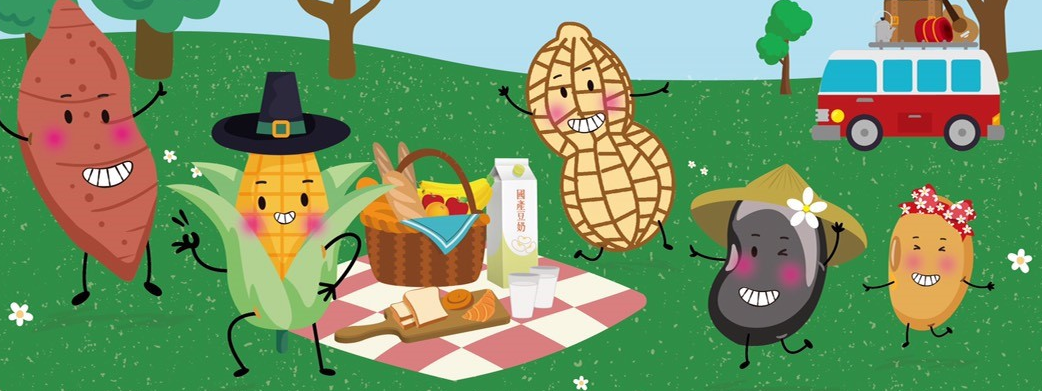 國產豆奶進校園
農糧署109年度推動學校使用國產大豆產製豆漿，並輔導廠商產製產銷履歷豆奶，符合「校園飲品及點心販售範圍」規定。
產銷履歷豆奶使用100%國產非基改優質鮮豆(黑豆及黃豆) ，並經第三方公正單位驗證，有完整生產追溯資訊，具有新鮮、安全又安心、及低碳足跡等優勢。
營養豐富－豆奶富含蛋白質和鈣、磷、鐵、鋅等幾十種礦物質以及維他命A、維他命B等多種維生素。 
具特殊保健成分－蛋白質含量高且沒有牛奶乳糖不耐受等問題，另外豆奶中還含有大豆皂甙、異黃酮、卵磷脂等特殊保健成分。
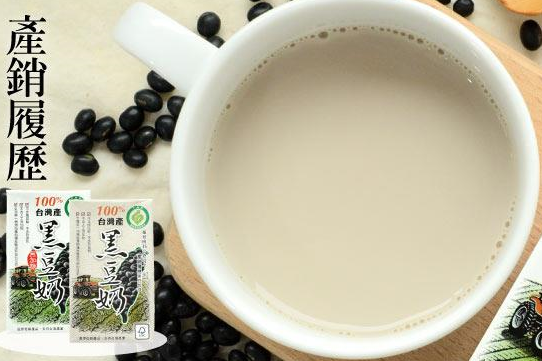 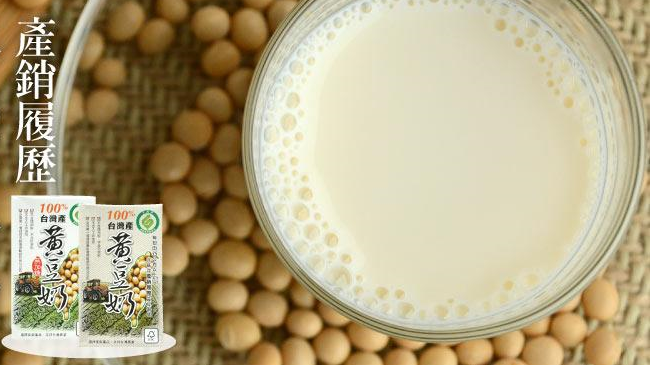 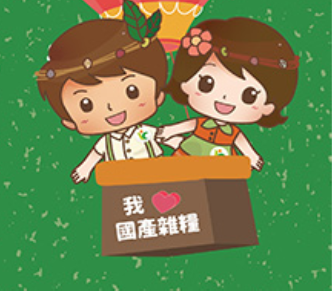 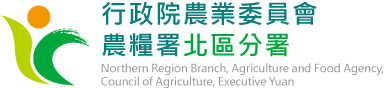 採購資訊
如有任何疑問，歡迎電洽農糧署北區分署 
運銷加工課 課員 張卉蓉  (03)3322150分機121
備註：「正康純豆奶」已於109年7月1日通過董氏基金會臺北市校園食品可販售名單(10904期)。
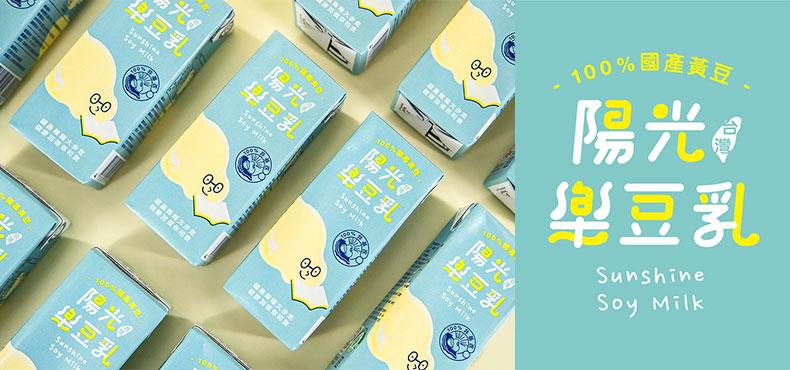 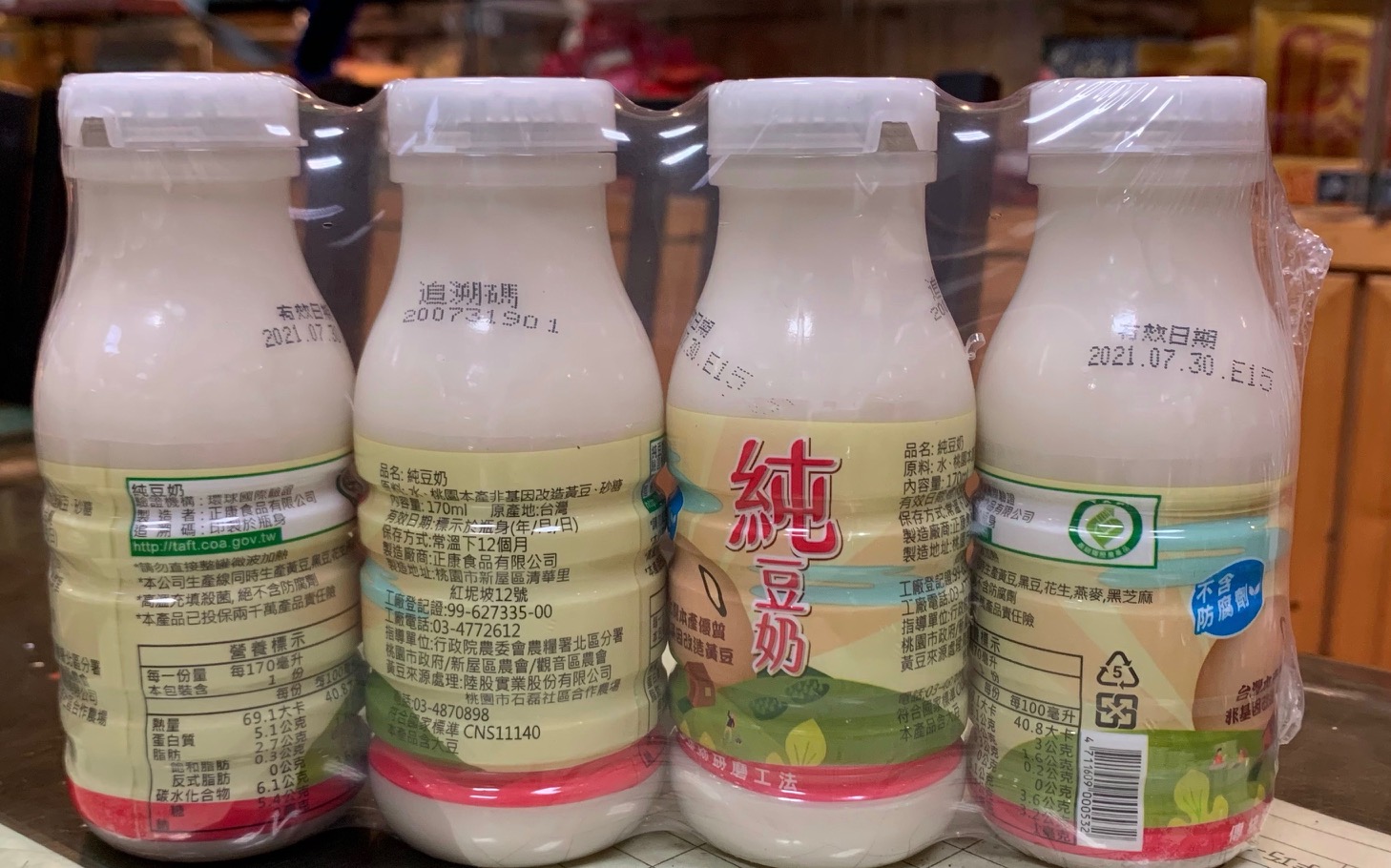 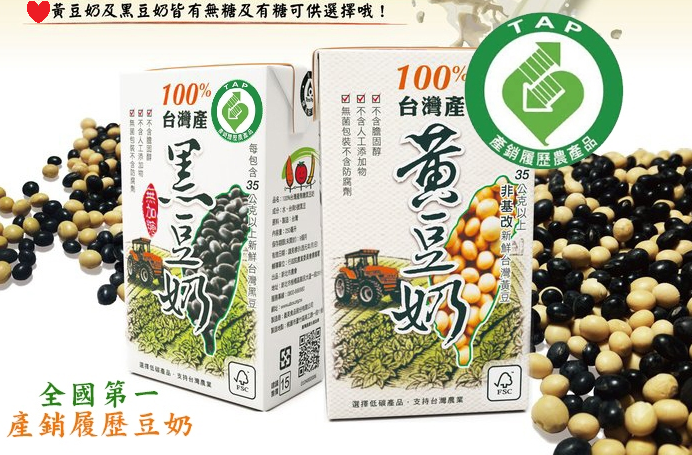 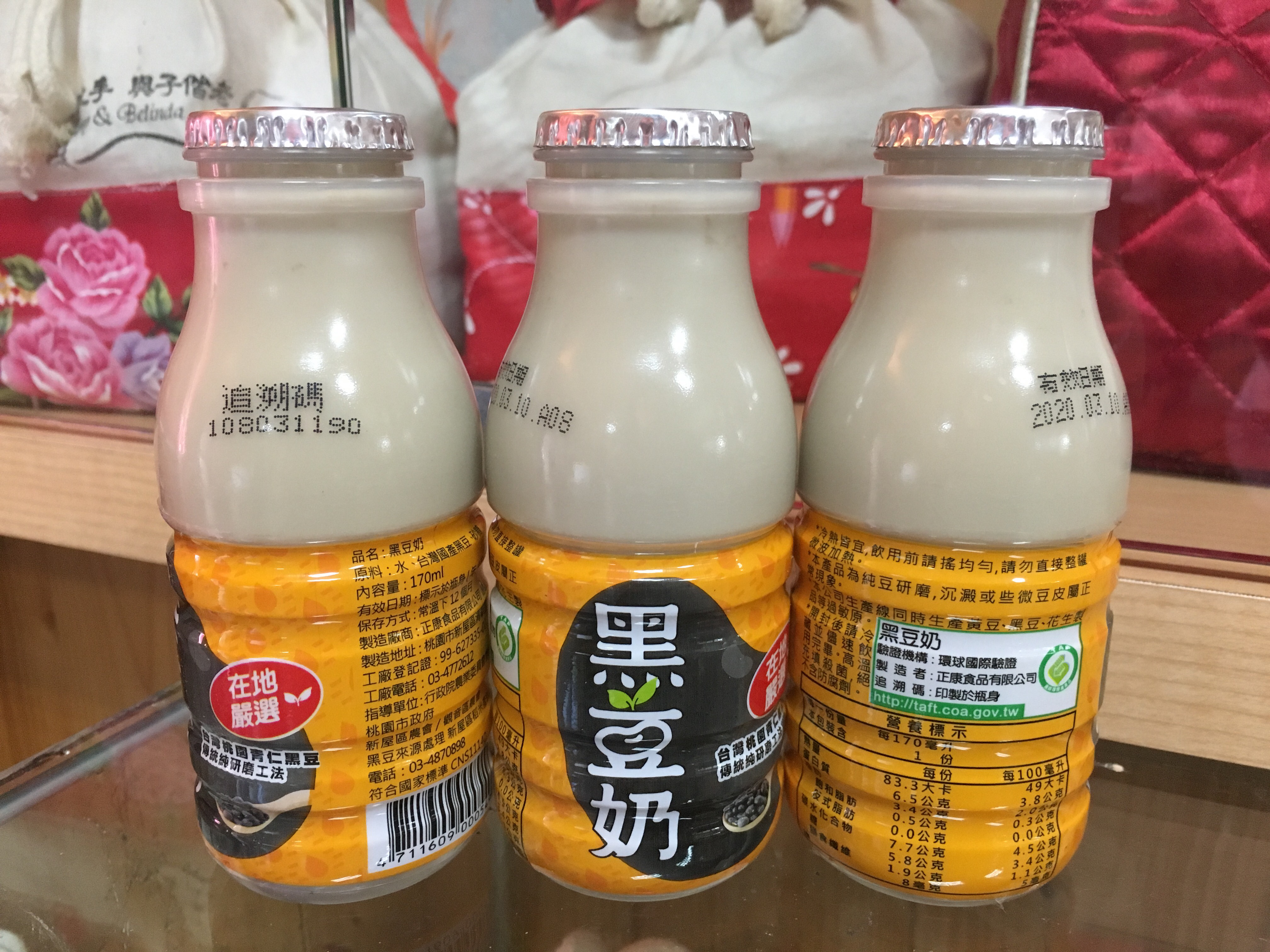 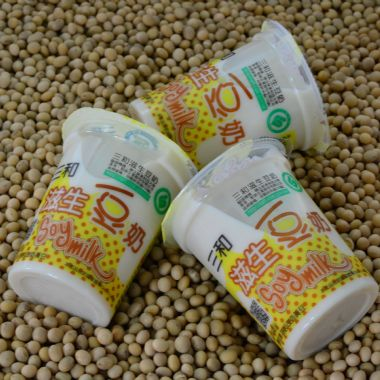 正康黑豆奶
三和滋生豆奶
正康純豆奶
100%台灣產黃豆奶及黑豆奶
陽光樂豆乳